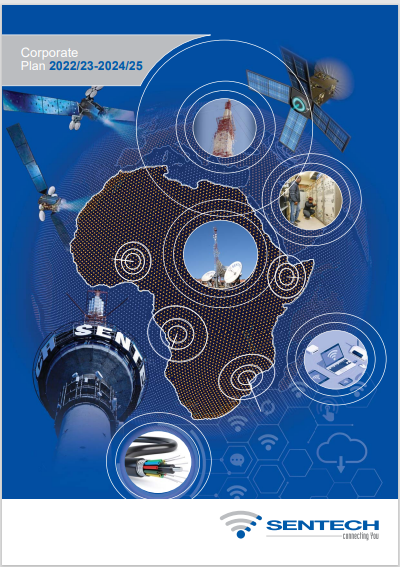 Annual Performance Plan & Budget

Presentation 

Portfolio
Committee on 
 Communications 

  
8 April 2022
DCDT Alignment Workshop 
 17 March 2022
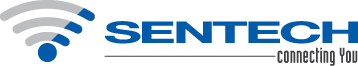 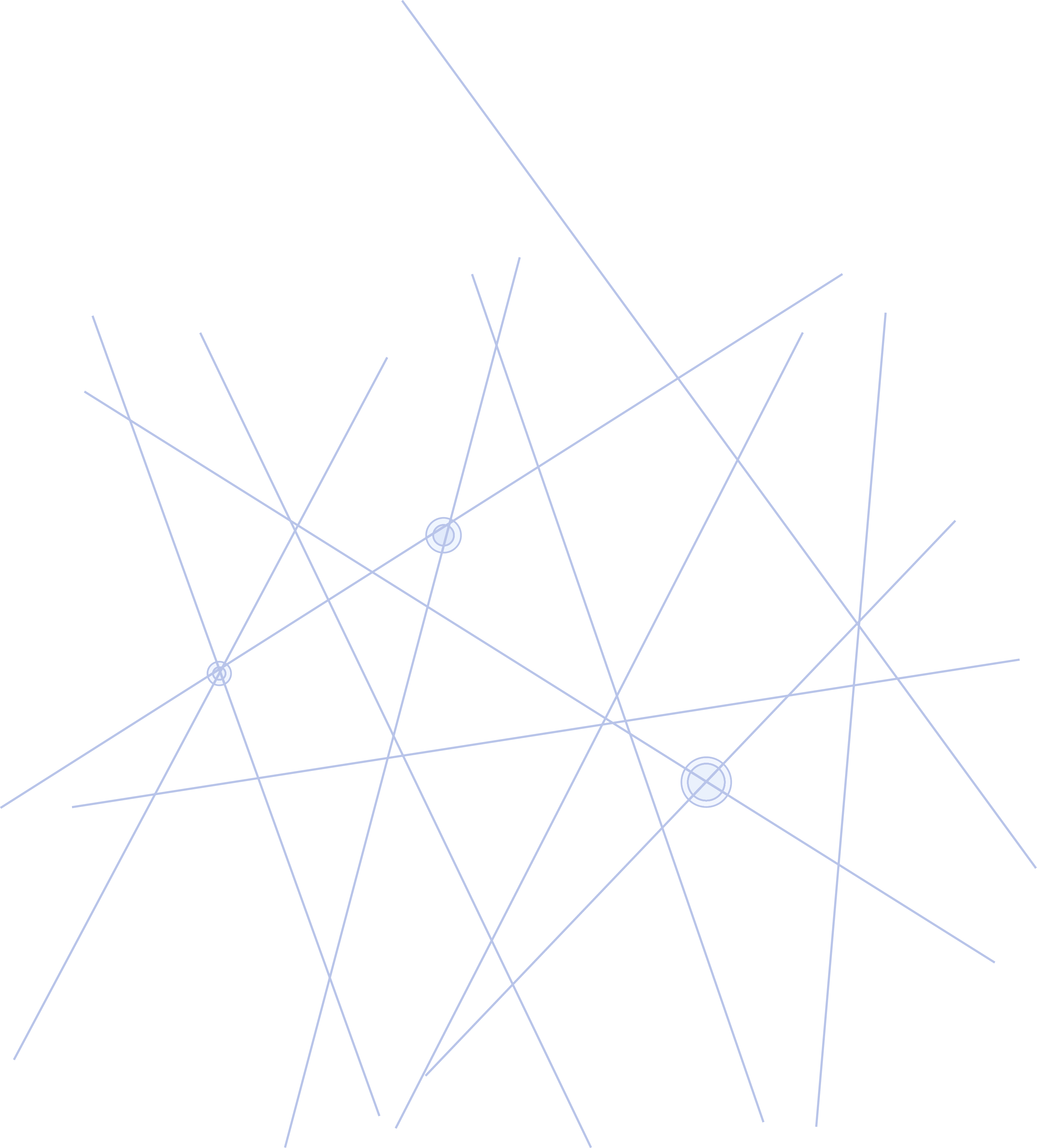 Corporate Strategy & Plan
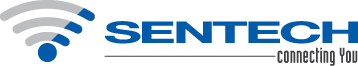 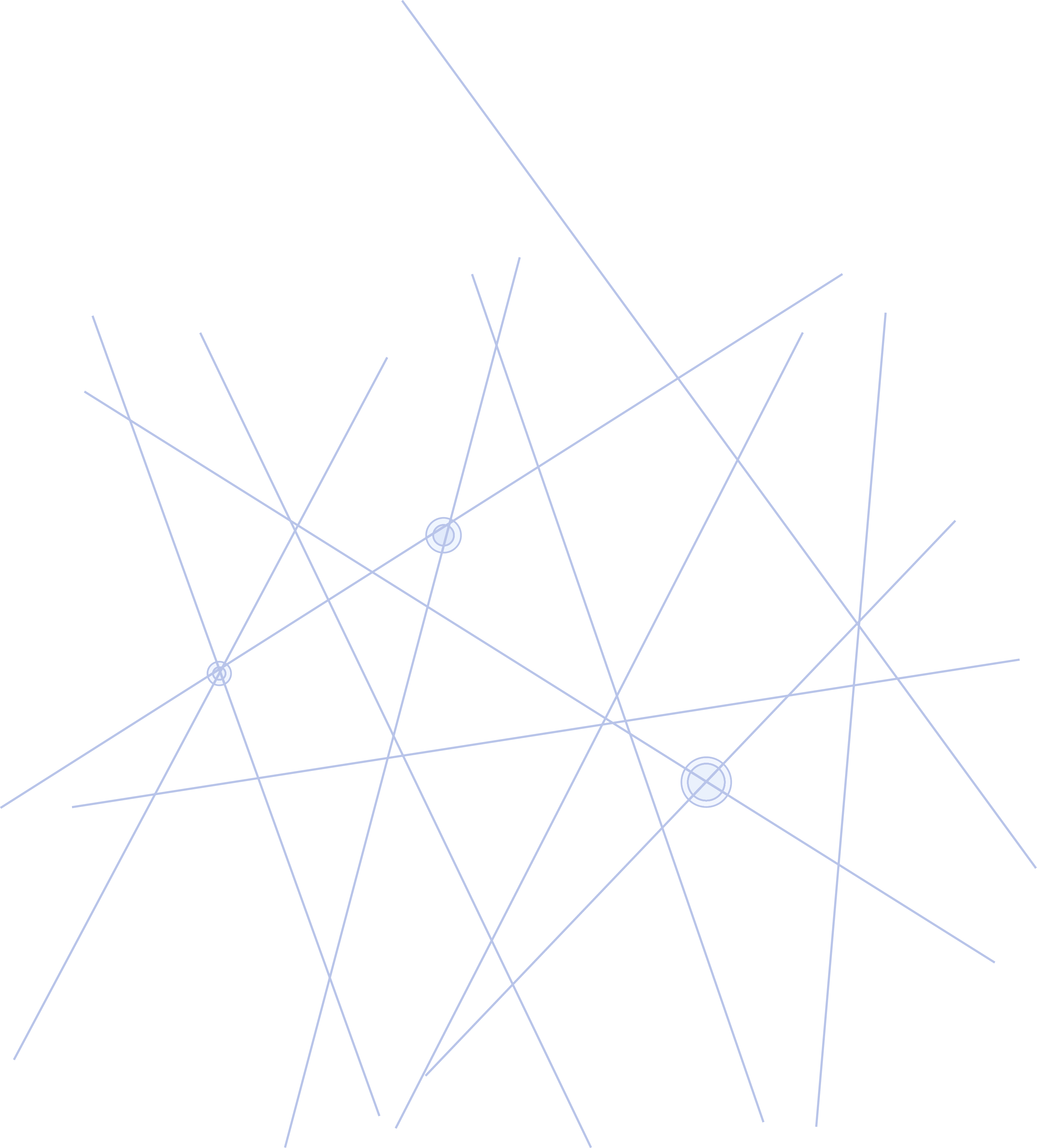 Strategy
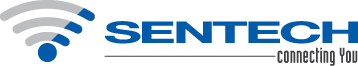 Organizational Identity
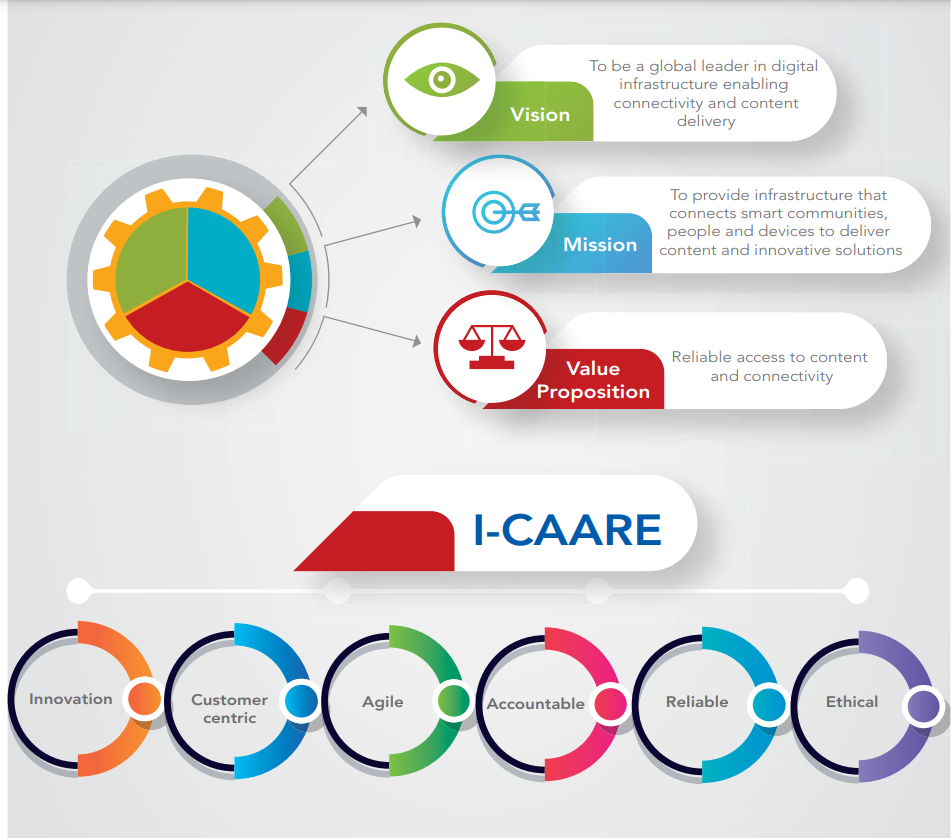 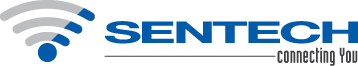 Our values
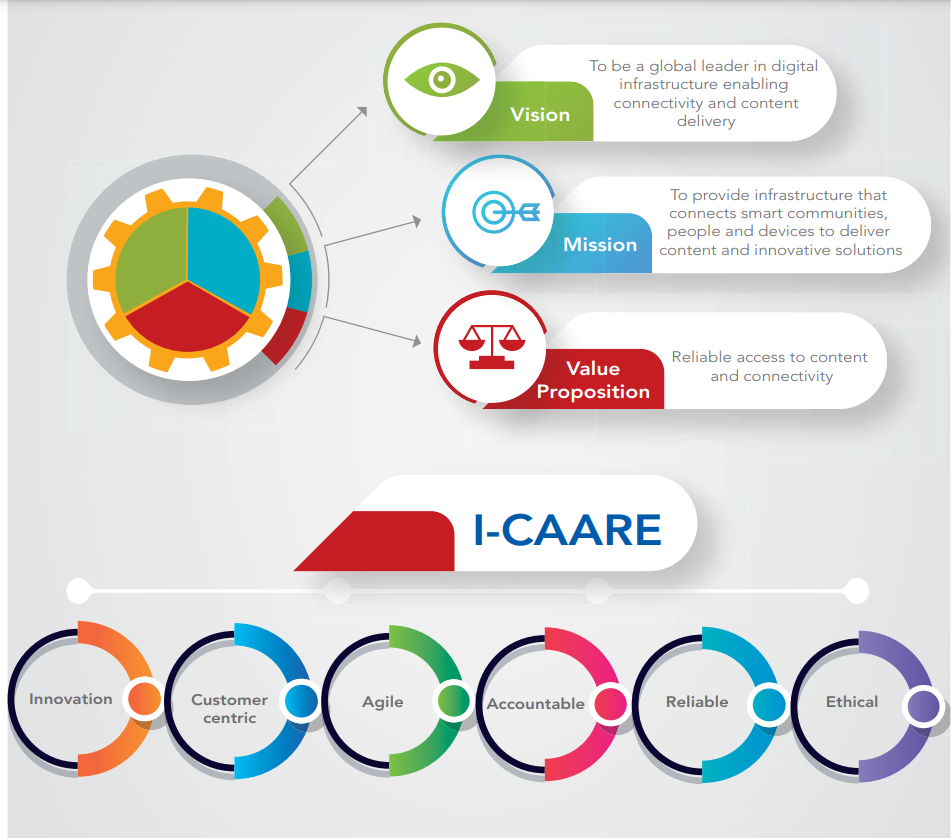 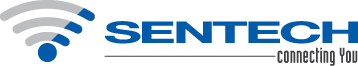 Strategic Goals
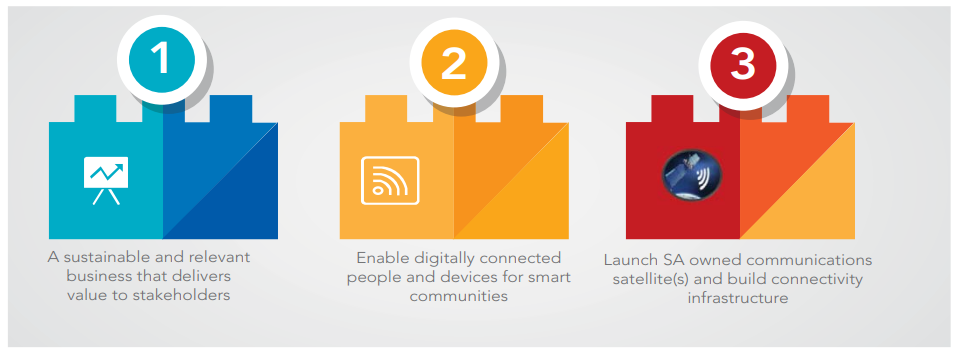 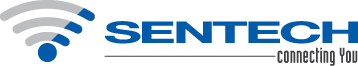 Strategic choices
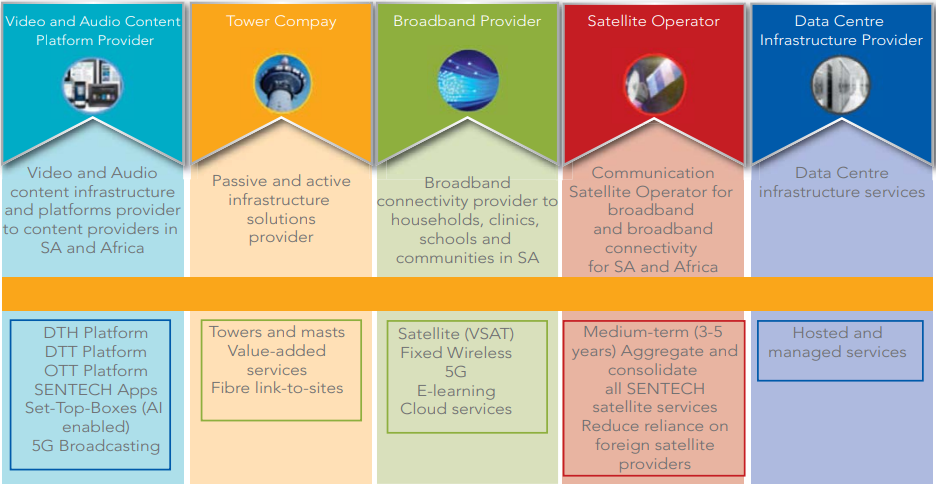 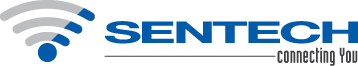 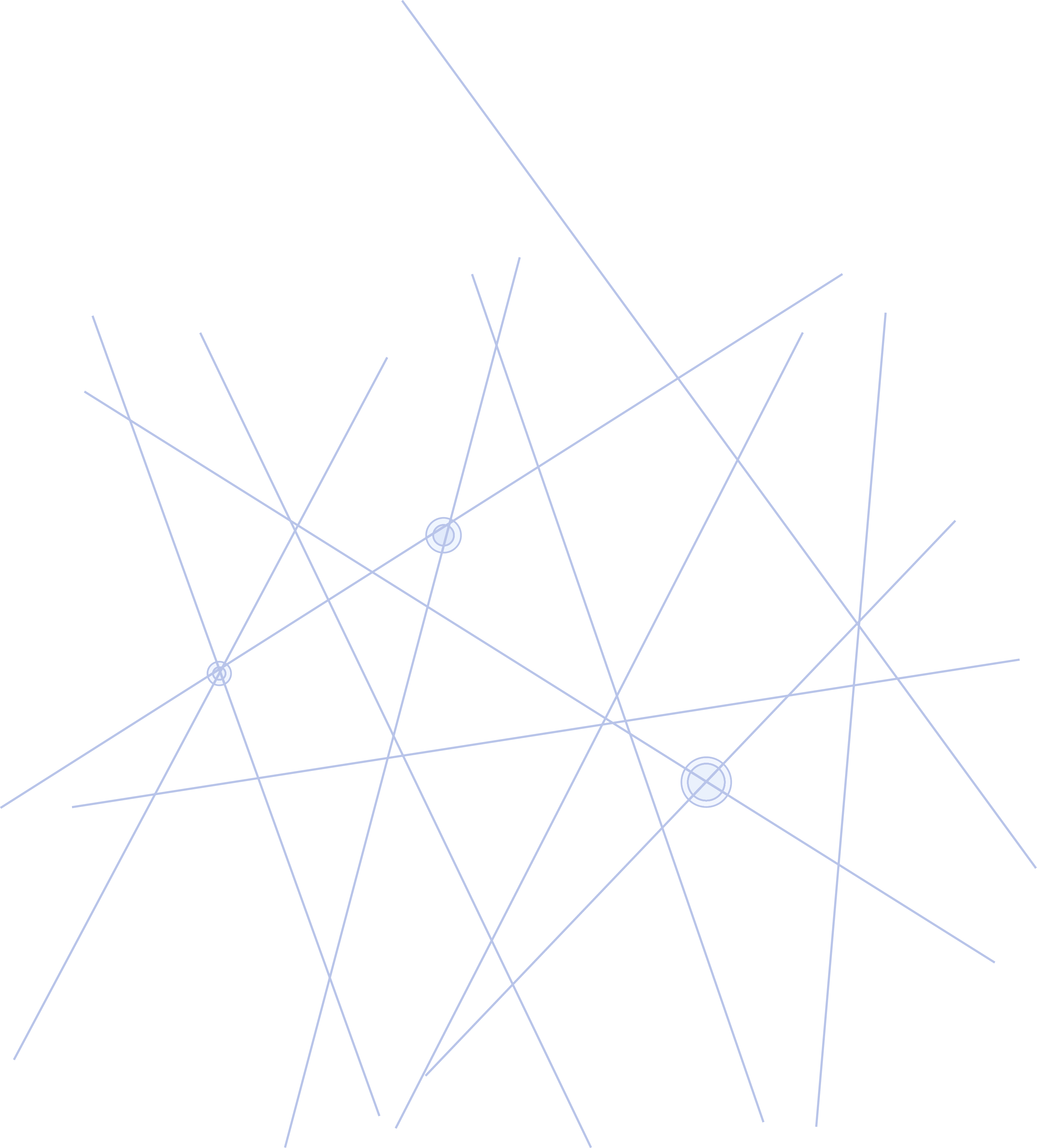 Annual Performance Plan 2022/23
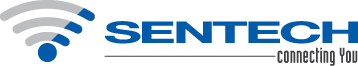 Annual Performance Plan
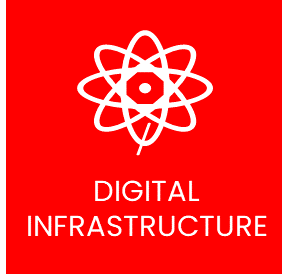 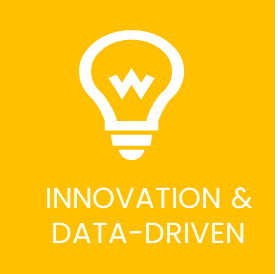 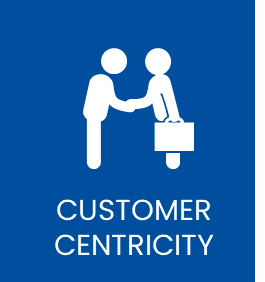 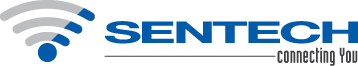 Annual Performance Plan
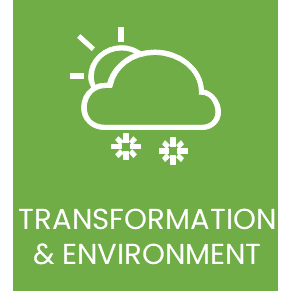 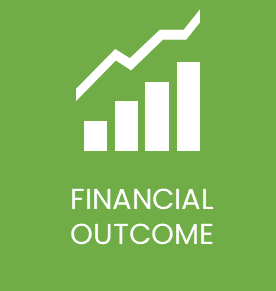 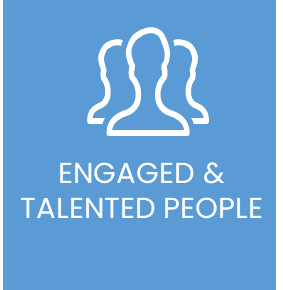 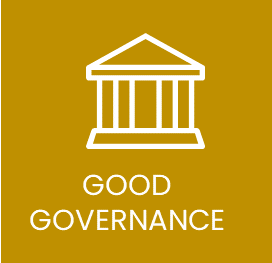 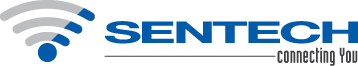 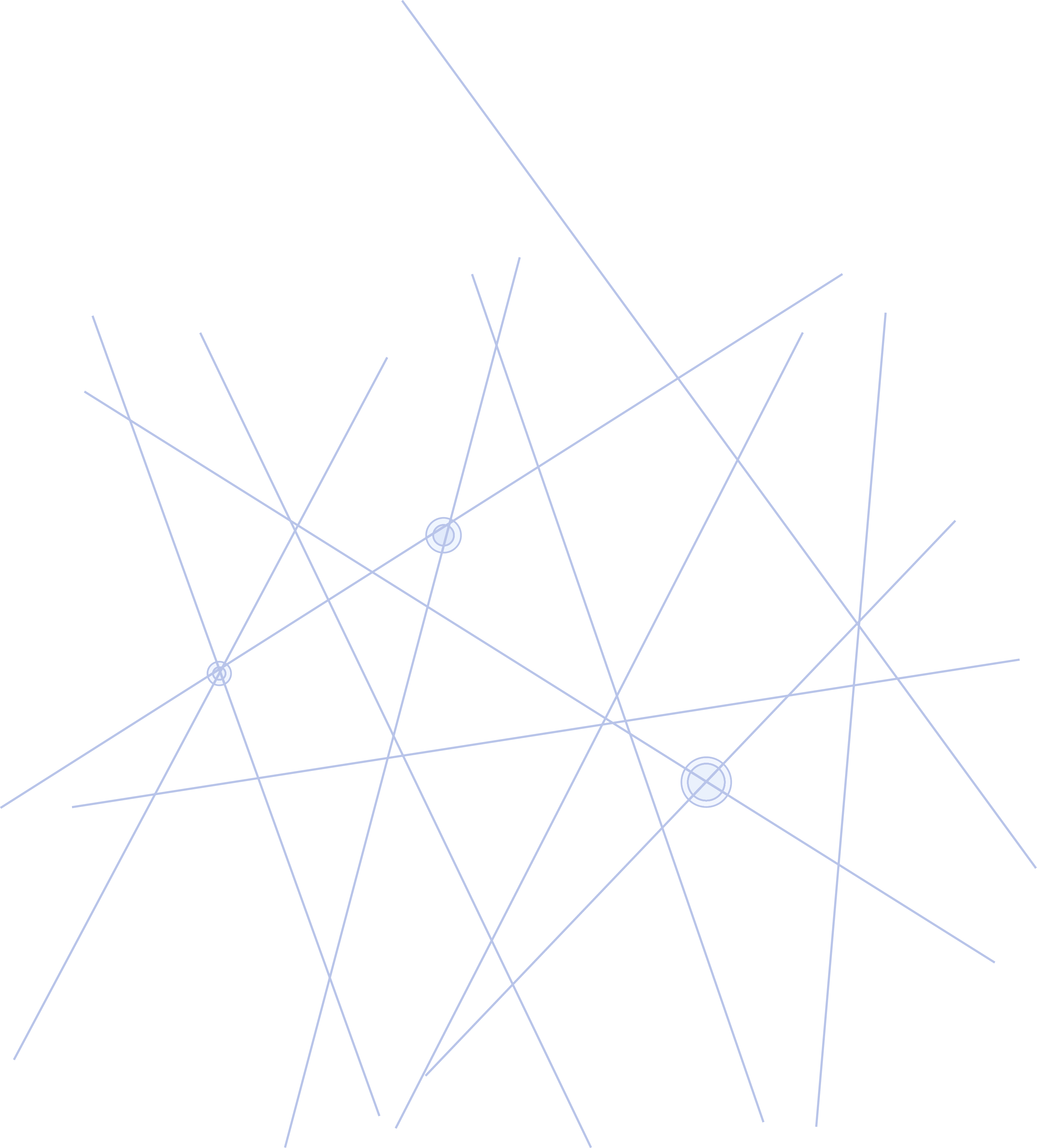 Financial Plan
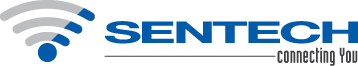 Financial Summary
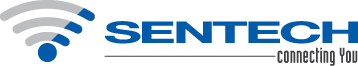 Projected Revenue
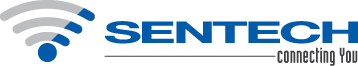 Capital Expenditure
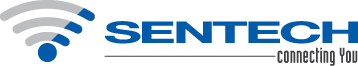